COE 561Combinational & Sequential Circuit Design
Dr. Aiman H. El-Maleh
Computer Engineering Department
King Fahd University of Petroleum & Minerals
Outline
Definitions
Boolean Expansion Based on Orthonormal Basis
Sum of Product (SOP) Simplification Procedure
SOP Simplification Procedure using Don’t Cares
Iterative Arithmetic Combinational Circuits
Sequential Circuit Model
Sequential Circuit Design Procedure
State Minimization
State Encoding
Retiming
Sequential Circuit Timing
Definitions
A product term of a function is said to be an implicant. 
A Prime Implicant (PI) is a product term obtained by combining the maximum possible number of adjacent 1-squares in the map. 
A Prime Implicant is a product that we cannot remove any of its literals.
If a minterm is covered only by one prime implicant then this prime implicant is said to be an Essential Prime Implicant (EPI).
Definitions
A cover of a Boolean function is a set of implicants that covers its minterms.
Minimum cover
Cover of the function with minimum number of implicants.
Global optimum.
Minimal cover or irredundant cover
Cover of the function that is not a proper superset of another cover.
No implicant can be dropped.
Local optimum.
Definitions
Let f(x1,x2,…,xn) be a Boolean function of n variables.
The cofactor of f(x1,x2,…,xi,…,xn) with respect to variable xi is fxi = f(x1,x2,…,xi=1,…,xn) 
The cofactor of f(x1,x2,…,xi,…,xn) with respect to variable xi’ is fxi’ = f(x1,x2,…,xi=0,…,xn) 
Theorem: Shannon's Expansion



Any function can be expressed as sum of products (product of sums) of n literals, minterms (maxterms), by recursive expansion.
Definitions
Example: f = ab + ac + bc
fa = b + c
fa’ = bc
F = a fa + a’ fa’ = a (b + c) + a’ (bc) 
A Boolean function can be interpreted as the set of its minterms.
Operations and relations on Boolean functions can be viewed as operations on their minterm sets
Sum of two functions  is the Union () of their minterm sets
Product of two functions  is the Intersection ( ) of their minterm sets
Implication between two functions corresponds to containment () of their minterm sets
f1  f2  f1  f2  f1’ + f2 = 1
Boolean Expansion Based on Orthonormal Basis
Let i , i=1,2, …,k be a set of Boolean functions such that i=1 to k    i  = 1 and i . j  = 0 for  i  j {1,2,…,k}.
An Orthonormal Expansion of a function f is 
	f= i=1 to k   fi . i 
fi is called the cofactor of f w.r.t. i  i.
Example: f = ab+ac+bc; 1 = a; 2 = a’; 
f1 = b+c+bc=b+c
f2 = bc
f = I  fI . + 2  f2 = a (b+c) + a’(bc)=ab+ac+a’bc= ab+ac+bc
Boolean Expansion Based on Orthonormal Basis
Theorem
Let f, g, be two Boolean functions expanded with the same orthonormal basis I , i=1,2, …,k 
Let  be a binary operator on two Boolean functions




Corollary
Let f, g, be two Boolean functions with support variables {xi, i=1,2, …,n}.
Let  be a binary operator on two Boolean functions
Boolean Expansion Based on Orthonormal Basis
Example:
Let f = ab + c; g=a’c + b; Compute f g
Let 1=a’b‘; 2=a’b; 3=ab‘; 4=ab; 
f1 = c; f2 = c; f3 = c; f4 = 1; 
g1 = c; g2 = 1; g3 = 0; g4 = 1; 
f = a’b’ (c c) + a’b (c 1) + ab’ (c 0) + ab (1 1) 
       = a’bc’ + ab’c
F= (ab+c)  (a’c+b)= (ab+c)(a+c’)b’ + (a’+b’)c’(a’c+b)
      = (ab+ac)b’ + (a’c+a’b)c’ = ab’c +a’bc’
Sum of Product (SOP) Simplification Procedure
1. Identify all prime implicants covering 1’s
Example: For a function of 3 variables, group all possible groups of 4, then groups of 2 that are not contained in groups of 4, then minterms that are not contained in a group of 4 or 2.
2. Identify all essential prime implicants and select them.
3. Check all minterms (1’s) covered by essential prime implicants
4. Repeat until all  minterms (1’s) are covered:
Select the prime implicant covering the largest uncovered minterms (1’s).
Don’t Care Conditions
In some cases, the function is not specified for certain combinations of input variables as 1 or 0. 
There are two cases in which it occurs: 
1. The input combination never occurs. 
2. The input combination occurs but we do not care what the outputs are in response to these inputs because the output will not be observed.
In both cases, the outputs are called as unspecified and the functions having them are called as incompletely specified functions. 
In most applications, we simply do not care what value is assumed by the function for unspecified minterms.
Don’t Care Conditions
Unspecified minterms of a function are called as don’t care conditions. They provide further simplification of the function, and they are denoted by X’s to distinguish them from 1’s and 0’s. 
In choosing adjacent squares to simplify the function in a map, the don’t care minterms can be assumed either 1 or 0, depending on which combination gives the simplest expression. 
A don’t care minterm need not be chosen at all if it does not contribute to produce a larger implicant.
SOP Simplification Procedure using Don’t Cares
1. Identify all prime implicants covering 1’s & X’s
Each prime implicant must contain at least a single 1
2. Identify all essential prime implicants and select them.
An essential prime implicant must be the only implicant covering at least a 1.
3. Check all 1’s covered by essential prime implicants
4. Repeat until all 1’s are covered:
Select the prime implicant covering the largest uncovered 1’s.
Combinational Circuits Design Procedure
1. Specification (Requirement)
Write a specification for what the circuit should do e.g. add two 4-bit binary numbers
Specify names for the inputs and outputs
2. Formulation
Convert the Specification into a form that can be Optimized
Usually as a truth table or a set of Boolean equations that define the required relationships between the inputs and outputs
3. Logic Optimization
Apply logic optimization (2-level & multi-level) to minimize the logic circuit
Provide a logic diagram or a netlist for the resulting circuit using ANDs, ORs, and inverters
Combinational Circuits Design Procedure
4. Technology Mapping and Design Optimization
Map the logic diagram or netlist to the implementation technology and gate type selected, e.g. CMOS NANDs
Perform design optimizations of gate costs, gate delays, fan-outs, power consumption, etc.
Sometimes this stage is merged with stage 3
5. Verification
Verify that the final design satisfies the original specification- Two methods:
Manual: Ensure that the truth table for the final technology-mapped circuit is identical to the truth table derived from specifications
By Simulation: Simulate the final technology-mapped circuit on a CAD tool and test it to verify that it gives the desired outputs at the specified inputs and meets delay specs etc.
Iterative (Repetitive) Arithmetic Combinational Circuits
An iterative array can be in a single dimension (1D) or multiple dimensions (spatially)
Iterative array takes advantage of the regularity to make design feasible
Block Diagram of a 1D Iterative Array
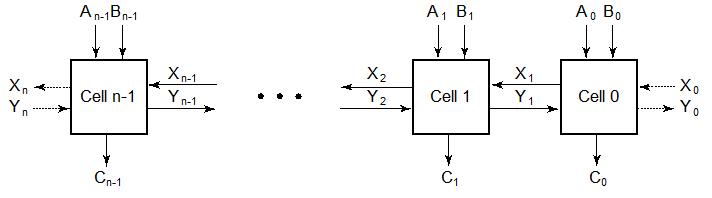 Iterative Design Example
It is required to design a combinational circuit that computes the equation Y=3*X-1, where X is an n-bit signed 2's complement number
This circuit can be designed by assuming that we have a borrow feeding first cell or by representing -1 in 2's complement as 11…11 and adding this 1 in each cell. 
We will follow the second approach. We need to represent carry-out values in the range 0 to 3. Thus, we need twosignals to represent Carry out values.
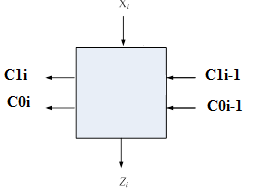 Iterative Design Example
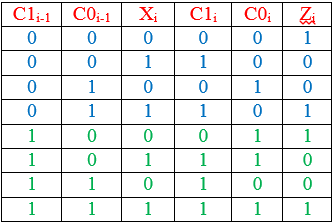 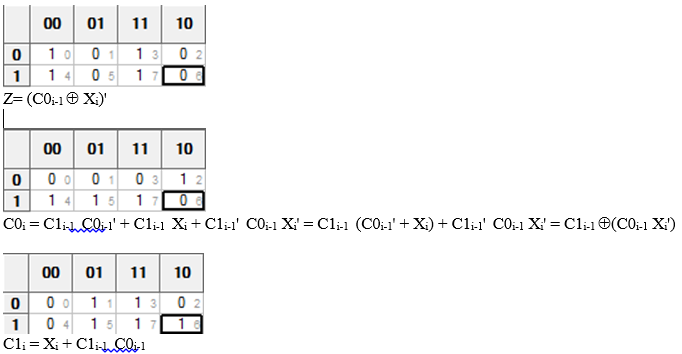 Iterative Design Example
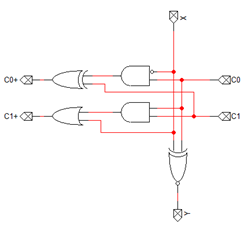 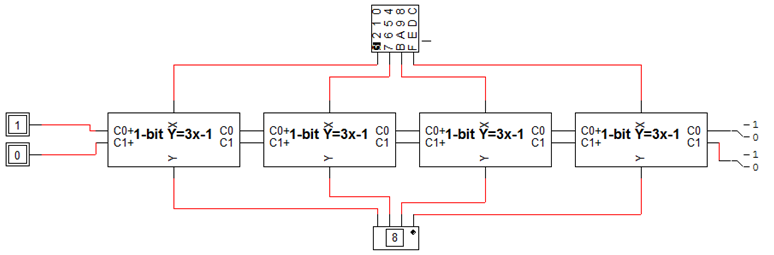 Sequential Circuit Model
A Sequential circuit consists of:
Data Storage elements: (Latches / Flip-Flops) 
Combinatorial Logic:
Implements a multiple-output function
Inputs are signals from the outside
Outputs are signals to the outside
State inputs (Internal): Present State from storage elements
State outputs, Next State are inputs to storage elements
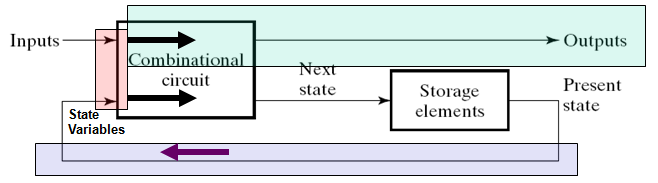 Sequential Circuit Model
Combinatorial Logic
Next state function: Next State = f(Inputs, State)
2 output function types : Mealy & Moore
Output function: Mealy Circuits Outputs = g(Inputs, State)
Output function: Moore Circuits Outputs = h(State)
Output function type depends on specification and affects the design significantly
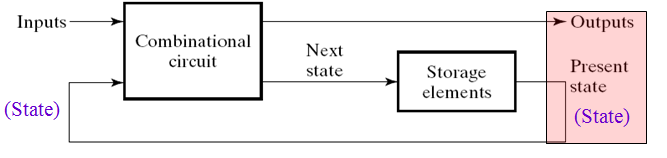 Sequential Circuit Model
Mealy Circuit
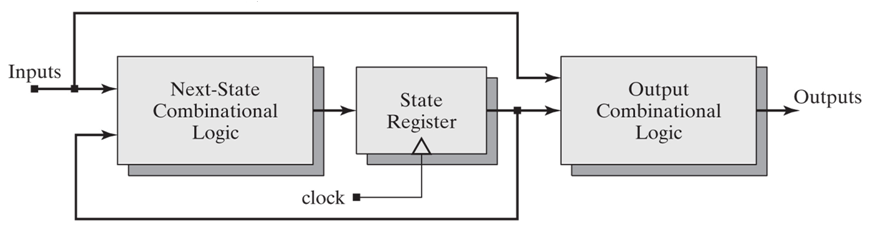 Moore Circuit
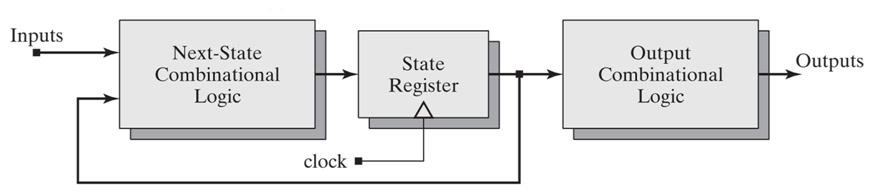 Timing of Sequential CircuitsTwo Approaches
Behavior depends on the times at which storage elements ‘see’ their inputs and change their outputs (next state  present state) 
Asynchronous
Behavior defined from knowledge of inputs at any instant of time and the order in continuous time in which inputs change
Synchronous
Behavior defined  from knowledge of signals at discrete instances of time
Storage elements see their inputs and change state only in relation to a timing signal (clock pulses from a clock)
The synchronous abstraction allows handling complex designs!
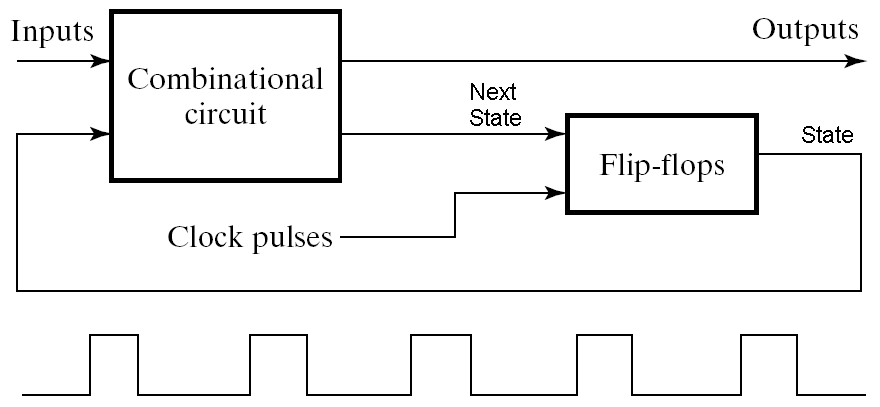 Sequential Circuit Design Procedure
1. 	Specification – e.g. Verbal description
2. 	Formulation – Interpret the specification to obtain a state diagram and a state table
3. 	State Assignment - Assign binary codes to symbolic states
4. 	Flip-Flop Input Equation Determination - Select flip-flop types and derive flip-flop input equations from next state entries in the state table
5. 	Output Equation Determination - Derive output equations from output entries in the state table
6. 	Verification - Verify correctness of final design
State Initialization
When a sequential circuit is turned on, the state of the flip flops is unknown (Q could be 1 or 0) 
Before meaningful operation, we usually bring the circuit to  an initial known state, e.g. by resetting all flip flops to 0’s
This is often done asynchronously through dedicated direct S/R inputs to the FFs
It can also be done synchronously by going through the clocked FF inputs
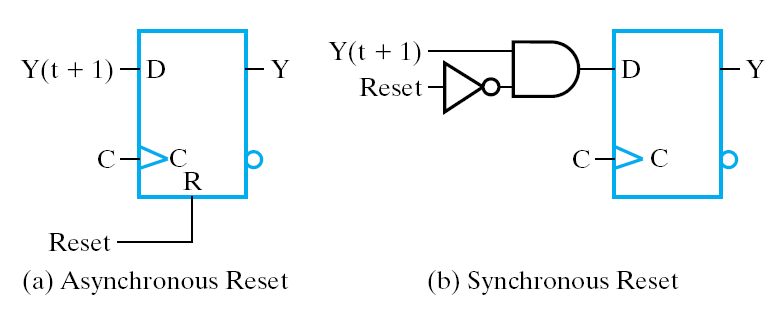 Sequential Circuit Design Example
It is required to design a Mealy sequential circuit that has a single input X representing a signed 2's complement number and a single output Y.
The circuit receives the number serially through the input X from the least significant bit (LSB) to the most significant bit (MSB), and computes the equation Y=3*X-2 and generates the output serially from the least significant bit to the most significant bit.
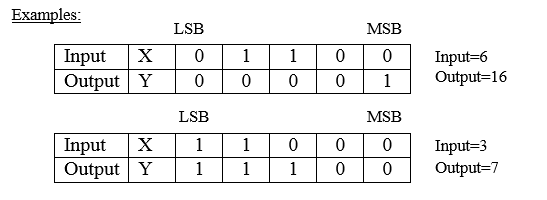 Sequential Circuit Design Example
State Table:




Since we have 5 states, we need 3 FFs: F2, F1, and F0. We will use the following encoding: S0=000, S1=001, S2=010, S3=011, S4=100.
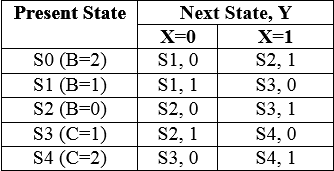 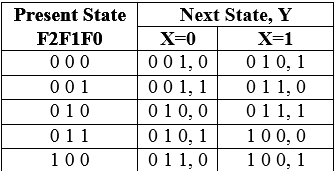 Sequential Circuit Design Example
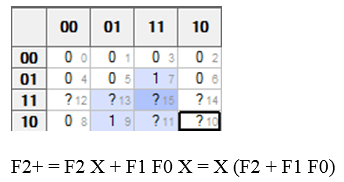 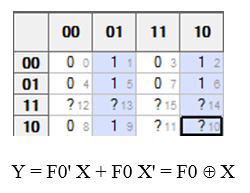 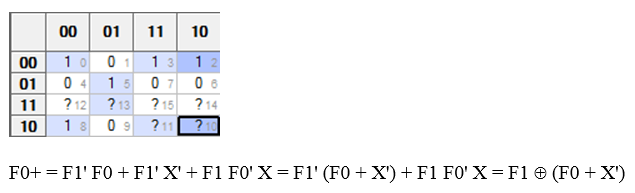 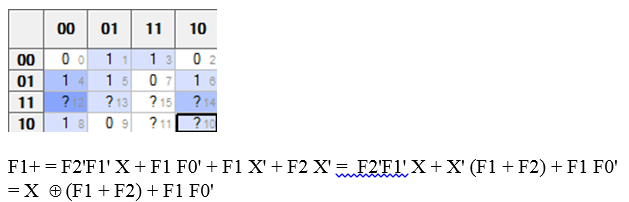 Sequential Circuit Design Example
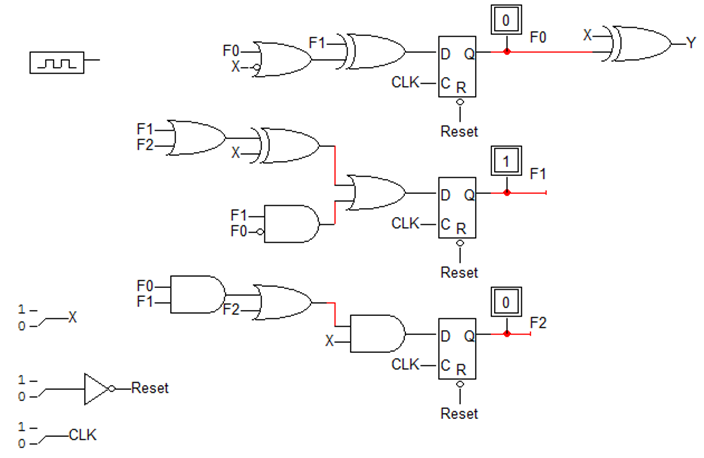 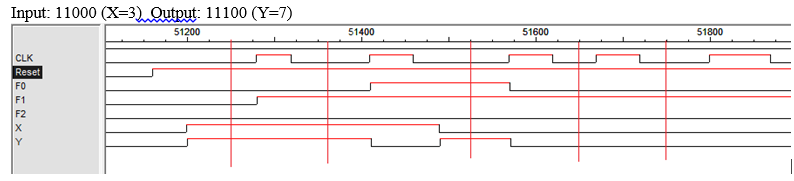 State Minimization
Aims at reducing the number of machine states 
reduces the size of transition table.
State reduction may reduce 
the number of storage elements.
the combinational logic due to reduction in transitions
Completely specified finite-state machines
No don't care conditions.
Easy to solve.
Incompletely specified finite-state machines
Unspecified transitions and/or outputs.
Intractable problem.
State Minimization for Completely-Specified FSMs
Equivalent states
Given any input sequence the corresponding output sequences match.
Theorem: Two states are equivalent iff
they lead to identical outputs and
their next-states are equivalent.
Equivalence is transitive
Partition states into equivalence classes.
Minimum finite-state machine is unique.
State Minimization Algorithm
Stepwise partition refinement.
Initially
1 = States belong to the same block when outputs are the same for any input.
Refine partition blocks: While further splitting is possible
k+1 = States belong to the same block if they were previously in the same block and their next-states are in the same block of k for any input.
At convergence
Blocks identify equivalent states.
State Minimization Example
1 = {(s1, s2), (s3, s4), (s5)}.
2 = {(s1, s2), (s3), (s4), (s5)}.
2 = is a partition into equivalence classes
States (s1, s2) are equivalent.
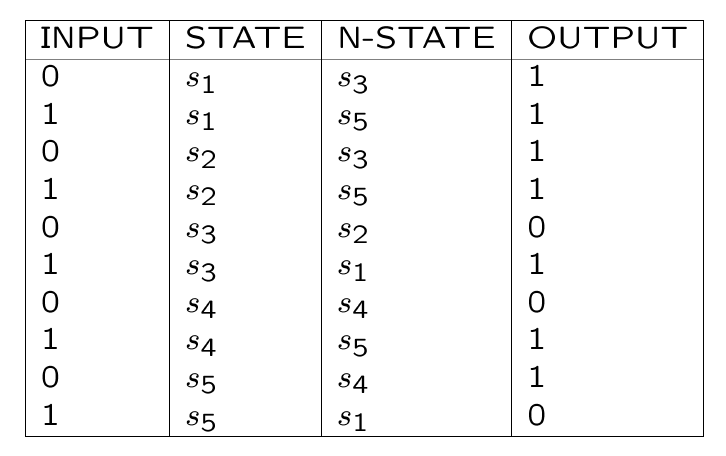 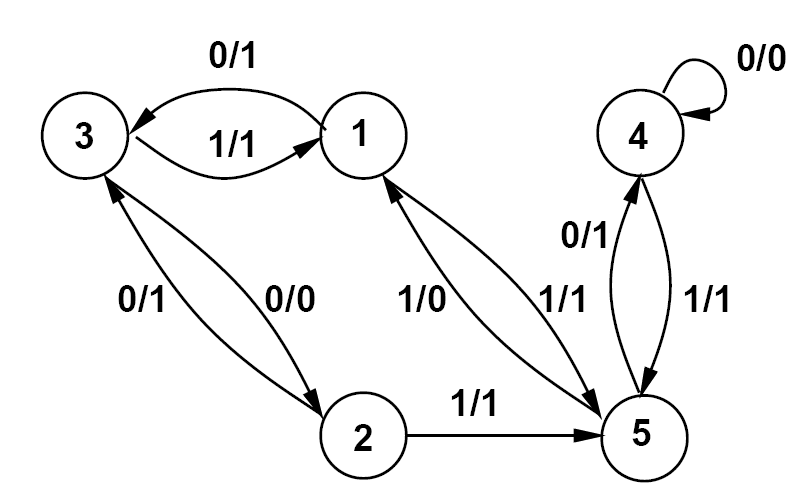 State Minimization Example
Original FSM
Minimal FSM
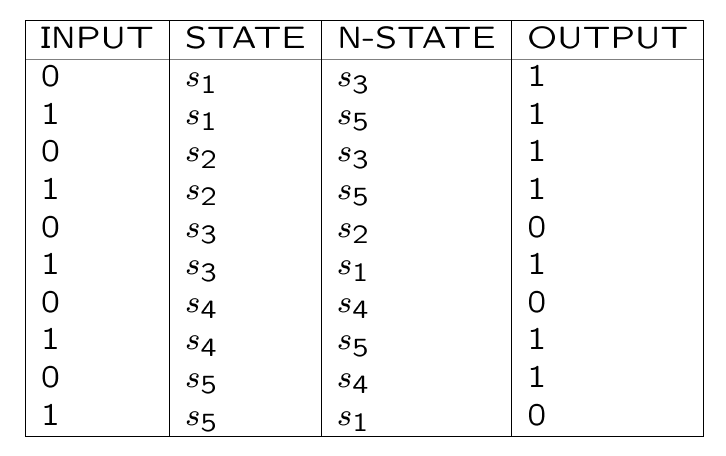 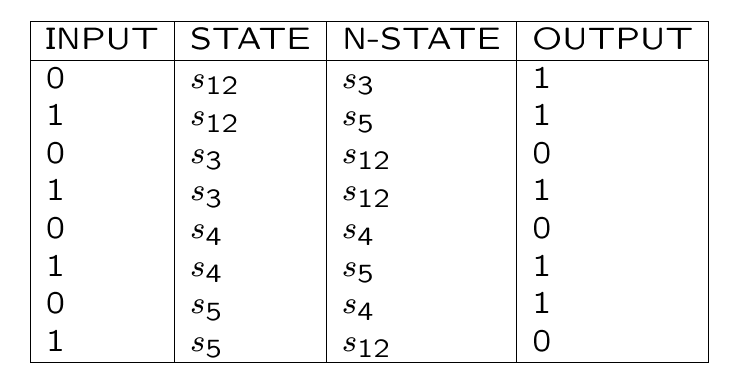 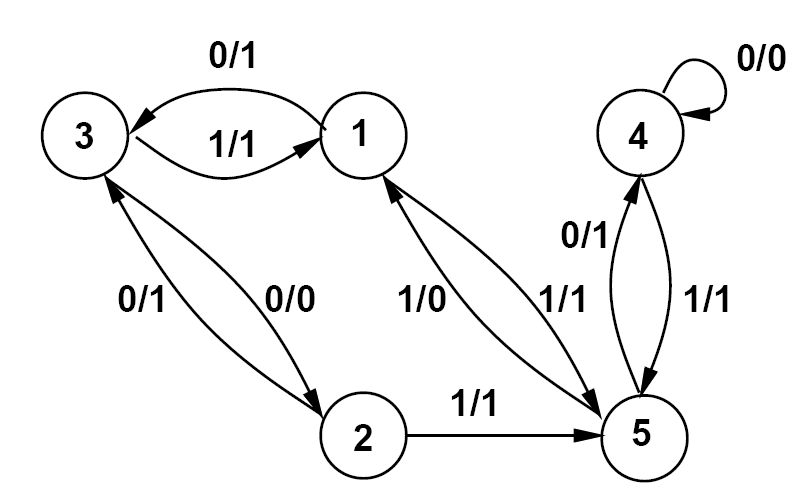 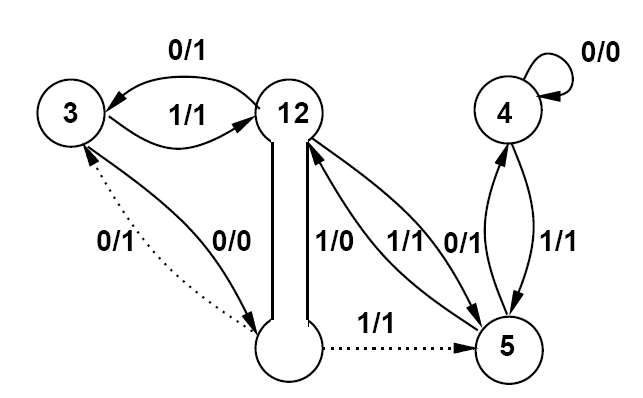 State Minimization Example
Original FSM
{OUT_0} = IN_0 LatchOut_v1' + IN_0 LatchOut_v3' + IN_0' LatchOut_v2'
v4.0 = IN_0 LatchOut_v1' + LatchOut_v1' LatchOut_v2'
v4.1 = IN_0' LatchOut_v2 LatchOut_v3 + IN_0' LatchOut_v2'
v4.2 = IN_0 LatchOut_v1' + IN_0' LatchOut_v1 + IN_0' LatchOut_v2 LatchOut_v3
sis> print_stats
 pi= 1   po= 1   nodes=  4       latches= 3
lits(sop)=  22  #states(STG)=   5
Minimal FSM
{OUT_0} = IN_0 LatchOut_v1' + IN_0 LatchOut_v2 + IN_0' LatchOut_v2'
v3.0 = IN_0 LatchOut_v1' + LatchOut_v1' LatchOut_v2‘
v3.1 = IN_0' LatchOut_v1' + IN_0' LatchOut_v2'
sis> print_stats
pi= 1   po= 1   nodes=  3       latches= 2
lits(sop)=  14  #states(STG)=   4
Input		     Next State	       Output
Sequence	Present State	X=0	X=1	X=0	X=1

Reset	S0	S1	S2	0	0
0	S1	S3	S4	0	0
1	S2	S5	S6	0	0
00	S3	S0	S0	0	0
01	S4	S0	S0	1	0
10	S5	S0	S0	0	0
11	S6	S0	S0	1	0
S0
0/0
1/0
S1
S2
0/0
1/0
0/0
1/0
S3
S4
S5
S6
1/0
1/0
1/0
1/0
0/0
0/1
0/0
0/1
Another State Minimization Example
Sequence Detector for codes of symbols  010 or 110 assuming  that each symbol  code is 3 bits in length
Input		     Next State	       Output
Sequence	Present State	X=0	X=1	X=0	X=1

Reset	S0	S1	S2	0	0
0	S1	S3	S4	0	0
1	S2	S5	S6	0	0
00	S3	S0	S0	0	0
01	S4	S0	S0	1	0
10	S5	S0	S0	0	0
11	S6	S0	S0	1	0
Another State Minimization Example
( S0 S1 S2 S3 S4 S5 S6 )
( S0 S1 S2 S3 S5 )   ( S4 S6 )
( S0 S3 S5 )   ( S1 S2 )   ( S4 S6 )
( S0 )   ( S3 S5 )   ( S1 S2 )   ( S4 S6 )
S1 is equivalent to S2
S3 is equivalent to S5
S4 is equivalent to S6
Input		     Next State	       Output
Sequence	Present State	X=0	X=1	X=0	X=1

Reset	S0	S1'	S1'	0	0
0 + 1	S1'	S3'	S4'	0	0
X0	S3'	S0	S0	0	0
X1	S4'	S0	S0	1	0
S0
X/0
S1’
0/0
1/0
S4’
S3’
X/0
0/1
1/0
Another State Minimization Example
State minimized sequence detector for 010 or 110
00
10
S0[1]
S1
[0]
00
01
10
11
11
01
00
01
00
S2[1]
S3
[0]
01
10
10
11
11
01
10
10
S4[1]
S5
[0]
11
00
00
01
11
Multiple Input Example
present	        next state            output  state	00	01	10	11	    S0	S0	S1	S2	S3	1    S1	S0	S3	S1	S4	0    S2	S1	S3	S2	S4	1    S3	S1	S0	S4	S5	0    S4	S0	S1	S2	S5	1    S5	S1	S4	S0	S5	0
present	        next state            output  state	00	01	10	11	    S0'	S0'	S1	S2	S3'	1    S1	S0'	S3'	S1	S0’	0    S2	S1	S3'	S2	S0'	1    S3'	S1	S0'	S0'	S3'	0
S1
S0-S1
S1-S3
S2
S3-S4
S0-S1
S3-S0
S3
S1-S4
minimized state table
(S0==S4) (S3==S5)
S4-S5
S1-S0
S3-S1
S4
S4-S5
S0-S1
S3-S4
S5
S4-S5
S0
S1
S2
S3
S4
Implication Chart Method
Cross out incompatible states based on outputs
Then cross out more cells if indexed chart entries are already crossed out
present	        next state            output  state	00	01	10	11	    S0	S0	S1	S2	S3	1    S1	S0	S3	S1	S4	0    S2	S1	S3	S2	S4	1    S3	S1	S0	S4	S5	0    S4	S0	S1	S2	S5	1    S5	S1	S4	S0	S5	0
S3-S5
S0-S4
State Minimization Computational Complexity
Polynomially-bound algorithm.
There can be at most |S| partition refinements.
Each refinement requires considering each state
Complexity O(|S|2).
Actual time may depend upon
Data-structures.
Implementation details.
State Encoding
Determine a binary encoding of the states (|S|=ns) that optimize machine implementation
Area
Cycle-time
Power dissipation
Testability
Assume D-type registers.
Circuit complexity is related to
Number of storage bits nb used for state representation
Size of combinational component
There are                                  possible encodings
Implementation Modeling
Two-level circuits.
Multiple-level circuits.
State Encoding Example
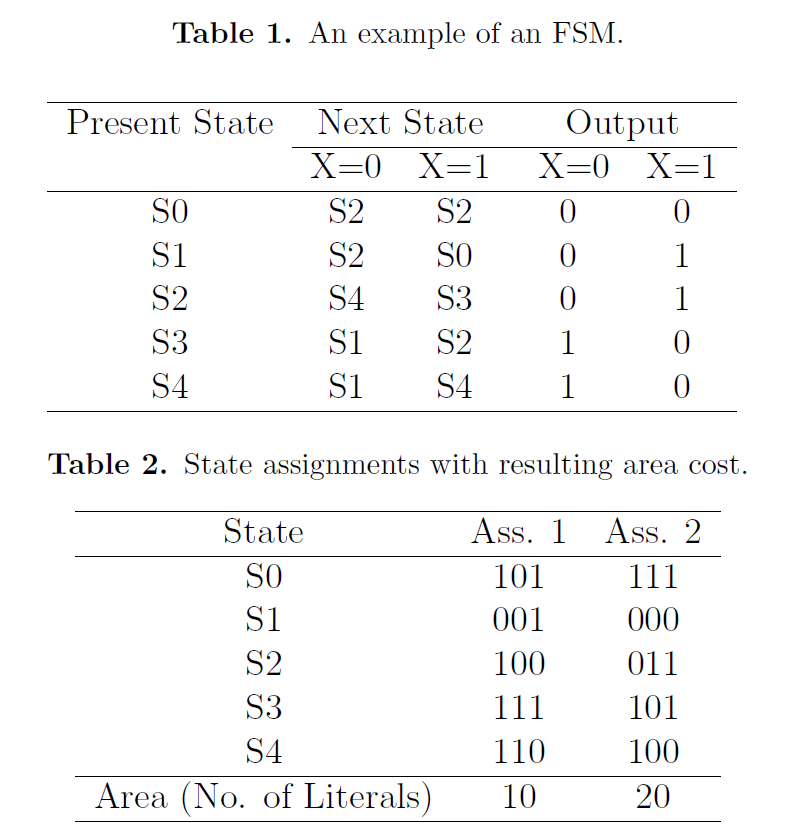 State Encoding Example
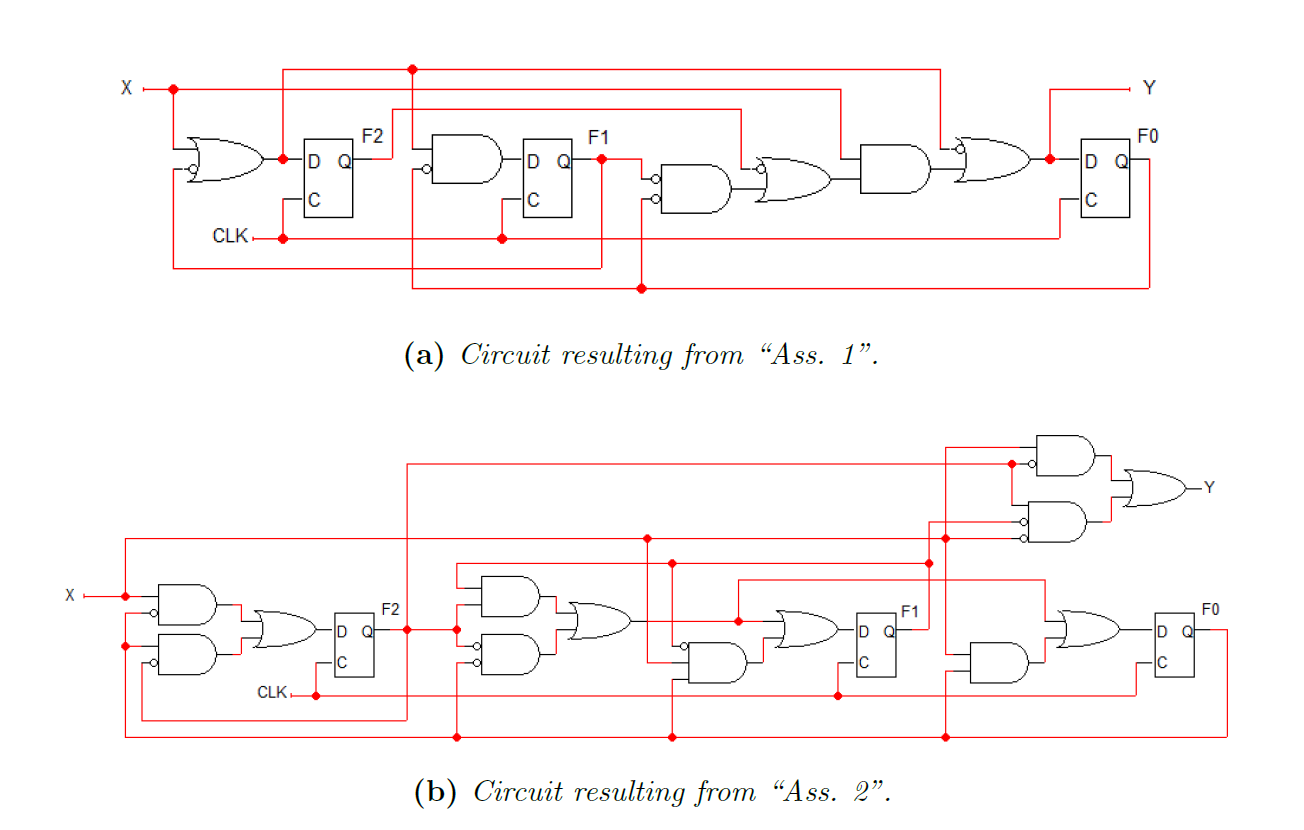 Retiming
Minimize cycle-time or area by changing register positions.
Do not modify combinational logic.
Preserve network structure
Modify weights.
Do not modify graph structure.
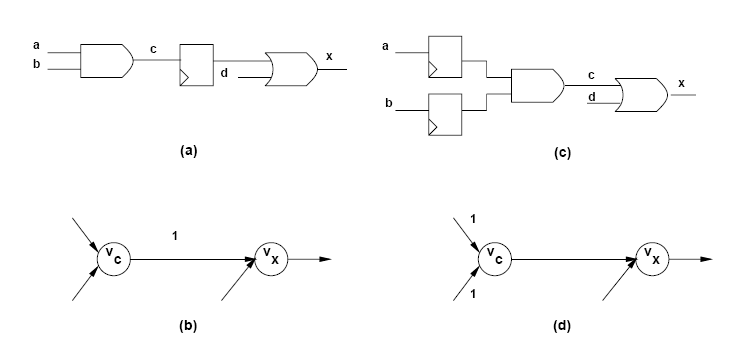 Retiming
Global optimization technique [Leiserson].
Changes register positions
affects area
changes register count.
affects cycle-time
changes path delays between register pairs.
Solvable in polynomial time.
Assumptions
Vertex delay is constant: No fanout delay dependency.
Graph topology is invariant: No logic transformations.
 Synchronous implementation
Cycles have positive weights.
Edges have non-negative weights.
Retiming
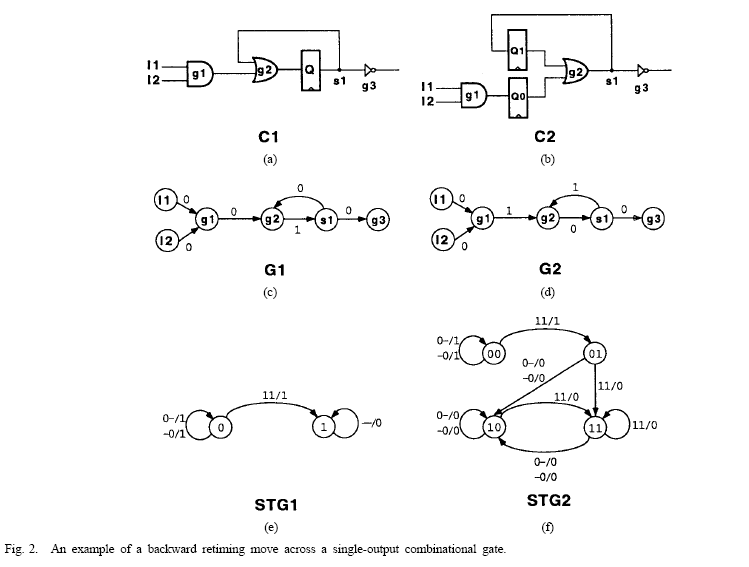 Retiming
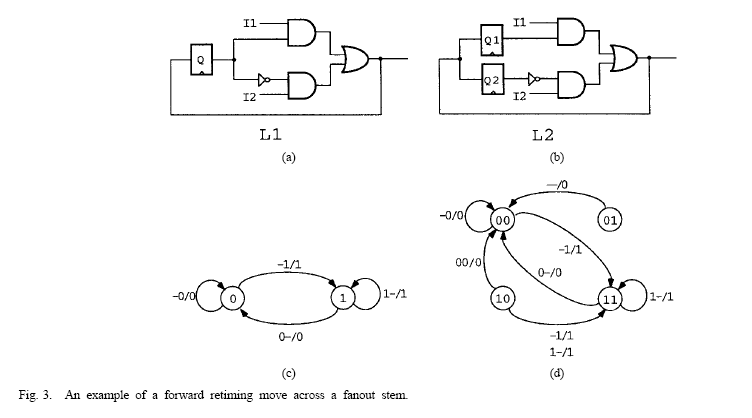 Retiming Example
Consider the sequential circuit given below having 4 inputs {A, B, C, D} and one output {X}. 
Assume that the delay of an inverter is 1 unit delay, the delay of a 2-input NAND gate is 2 unit delays, the delay of a 2-input NOR gate is 2 unit delays and the delay of a 2-input XOR gate is 3 unit delays.
Using only the Retiming transformation, minimize the critical path of this circuit with the minimum number of flip-flops possible.
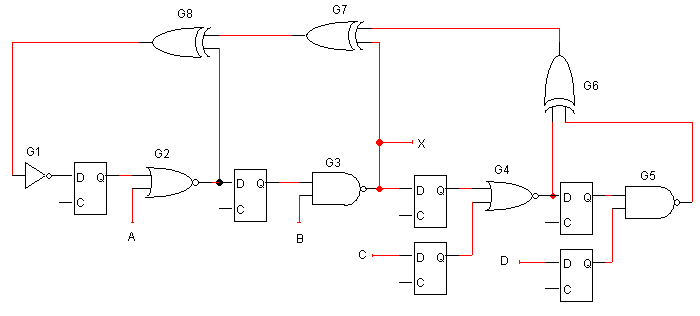 Retiming Example
The maximum propagation delay is 12 and there are two critical paths as follows:
{G5, G6, G7, G8, G1}, {G4, G6, G7, G8, G1}, 
We can apply the following retiming transformations to reduce the critical path:
Retime G5 by -1 (forward retiming); Retime G4 by -1 (forward retiming); Retime G1 by +1 (backward retiming); Retime G8 by +1 (backward retiming); Retime the stem on fanout of G2 by +1 (backward retiming)
The resulting retiming circuit is as follows which has a maximum propagation delay of 6 with only 4 FFs.
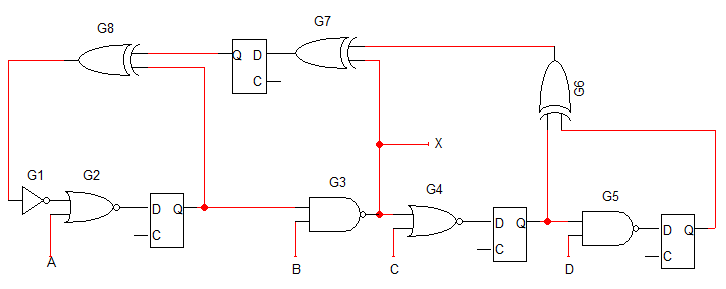 Sequential Circuit Timing
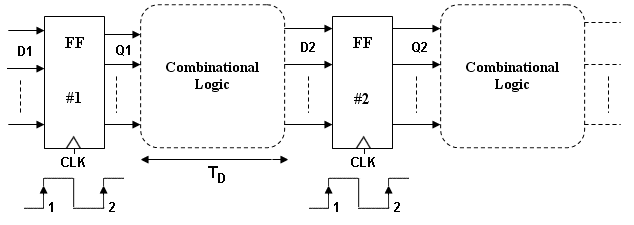 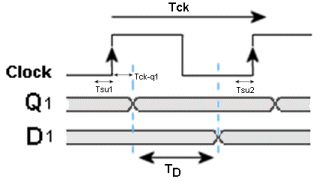 Timing Constraints
TD  =  worst case delay through combinational logic
TSU = FF set up time – Minimum time before the clock edge where the input data must be ready and stable
TclkQ = Clock to Q delay – Time between clock edge and data appearing at the output of the FF
THold = FF hold time – Minimum time after the clock edge where data has to remain stable (held stable)
Based on the FF & combinational logic timing parameters, the following timing constraints are obtained for correct operation of the circuit:                  Tclk ≥ Tclkq1 + TD + Tsu
Timing Constraints
The previous equation assumes that the clock arrives at all FFs, at exactly the same time! 
Clock Skew (Tskew) is the delay between clocks at 	     different chip locations. 
To take Clock Skew into account:  Tclk ≥ Tclkq1 + TD + Tsu + Tskew 
Clock Signals will have random variations in their Periods and Frequencies, called Jitter.
The latest arrival time minus the earliest arrival time during an observed period of time is called the "peak to peak jitter amplitude".
We have to take the Peak to Peak Jitter (TP-P Jitter) into account  
	Tclk ≥ T clkq1 + TD + Tsu + Tskew + TP-P Jitter
Timing Constraints
Another Timing Constraint arises in situations where TD is "Zero" or very small when the output of a FF is fed directly to the input of another (e.g. in Shift Registers). 
In such situation, we need to make sure that the data does not pass through two FFs (during the transparency window of the FF where both master and slave are enabled). 
Hence to avoid Hold Time violation: 
	Tskew + TP-P Jitter + Thold2 ≤ Tckq1 + TD 
	where Thold2 is the hold time of the 2nd FF
Metastability
Whenever there are setup and hold time violations in any flip-flop, it enters a state where its output is unpredictable: this state is known as metastable state (quasi stable state)
At the end of metastable state, the flip-flop settles down to either '1' or '0'. This whole process is known as metastability.
When a flip-flop is in metastable state, its output oscillates between '0' and '1‘. How long it takes to settle down, depends on the technology of the flip-flop.
Metastability occurs when the input signal is an asynchronous signal.
Metastability
The most common way to tolerate metastability is to add one or more successive synchronizing flip-flops to the synchronizer.
This approach allows for an entire clock period (except for the setup time of the second flip-flop) for metastable events in the first synchronizing flip-flop to resolve themselves. 
This does, however, increase the latency in the synchronous logic's observation of input changes.
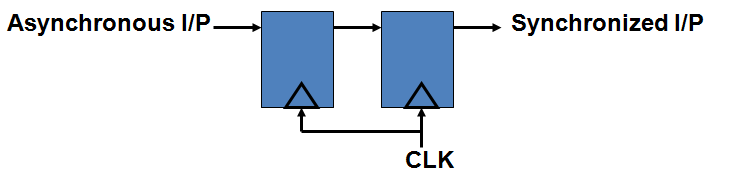